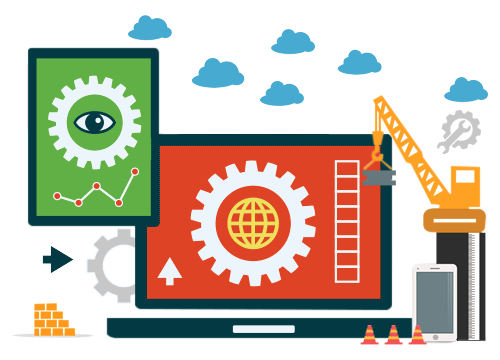 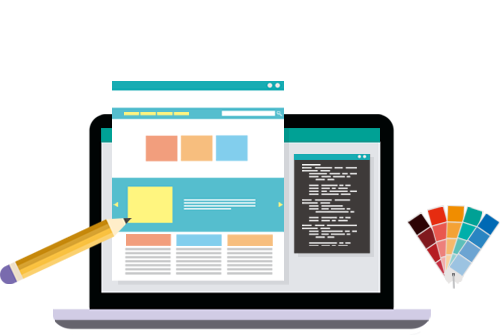 Израда веб сајта
Додавање навигације, преглед сајта у веб читачу, чување и објављивање сајта
Да поновимо
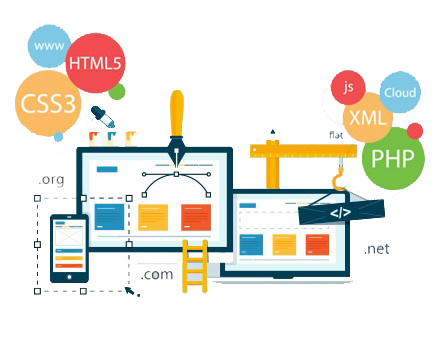 Шта је Веб сајт?
Веб сајт представља једну или више страница које садрже слике, текст, блогове, видео материјале и друге начине комуникације да би се информисали клијенти и посјетиоци тог сајта. 

Сајт је начин да презентујете себе или своју фирму, производ преко интернета, било када, било гдје у било ком дијелу свијета. 

Сајтом „попут излога“ приказујете све оно што сматрате битним за вaше посјетиоце.
Да поновимо
Шта треба да има добар веб сајт:
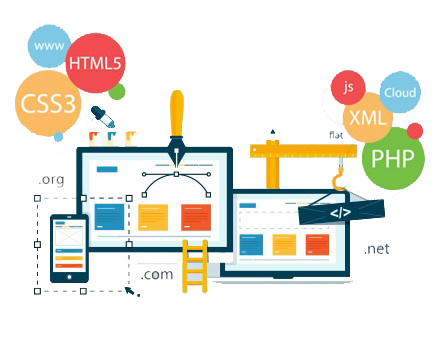 Занимљив, користан и квалитетан
садржај
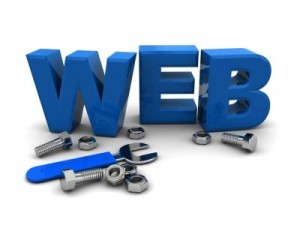 Провјерене и тачне податке
Модеран и једноставан изглед странице
Једноставан приступ сајту
Да поновимо
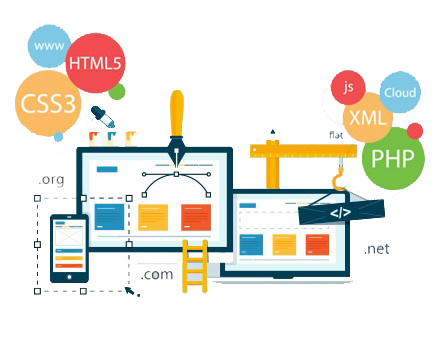 Постоје два начина креирања сајта:
Самостална израда шаблона.
Путем готових шаблона.
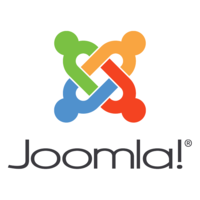 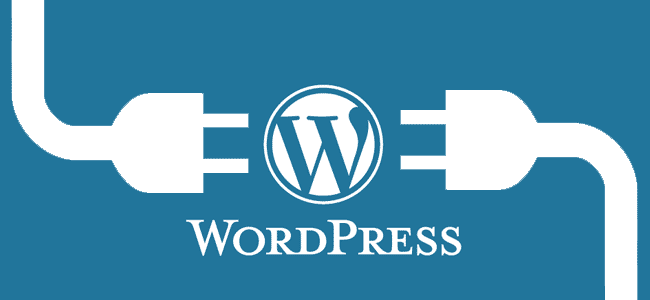 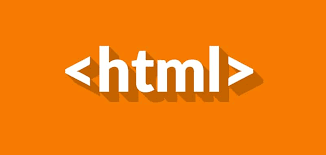 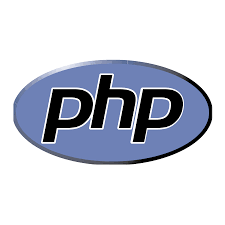 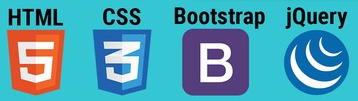 Да поновимо
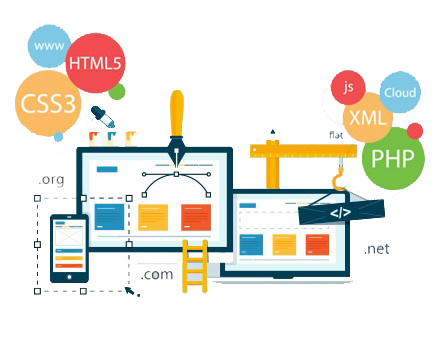 Microsoft Office Publisher
Готове шаблоне сте почели израђивали у Microsoft Office Publisher
Научили сте:
Како се креира почетна страница, 
Kако се додају нове странице, 
Унос и поравнање текста коришћењем табела и 
Унос графичких елемената.
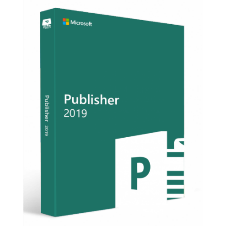 Навигација
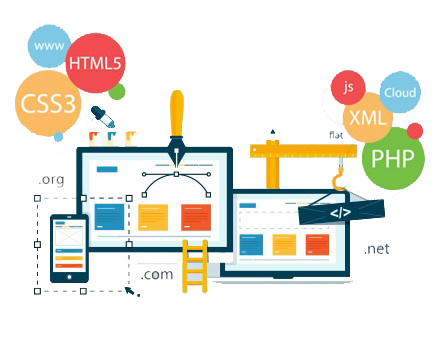 Навигација-систем интерактивних елемената који омогућава кориснику кретање из странице на страницу сајта.
Навигација мора бити једноставна и јасна сваком кориснику који посјети веб страницу.
Треба да одговори на питања:
Гдје сам?
Гдје сам био?
Куда могу ићи?
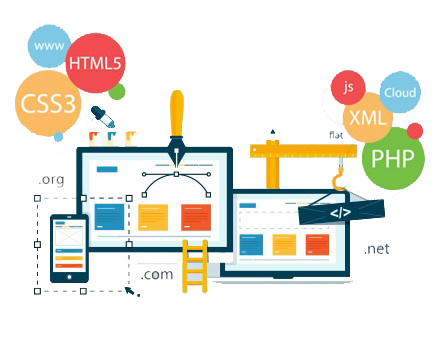 Пет до десет навигационих елемената је више него довољно на просјечној веб страници.
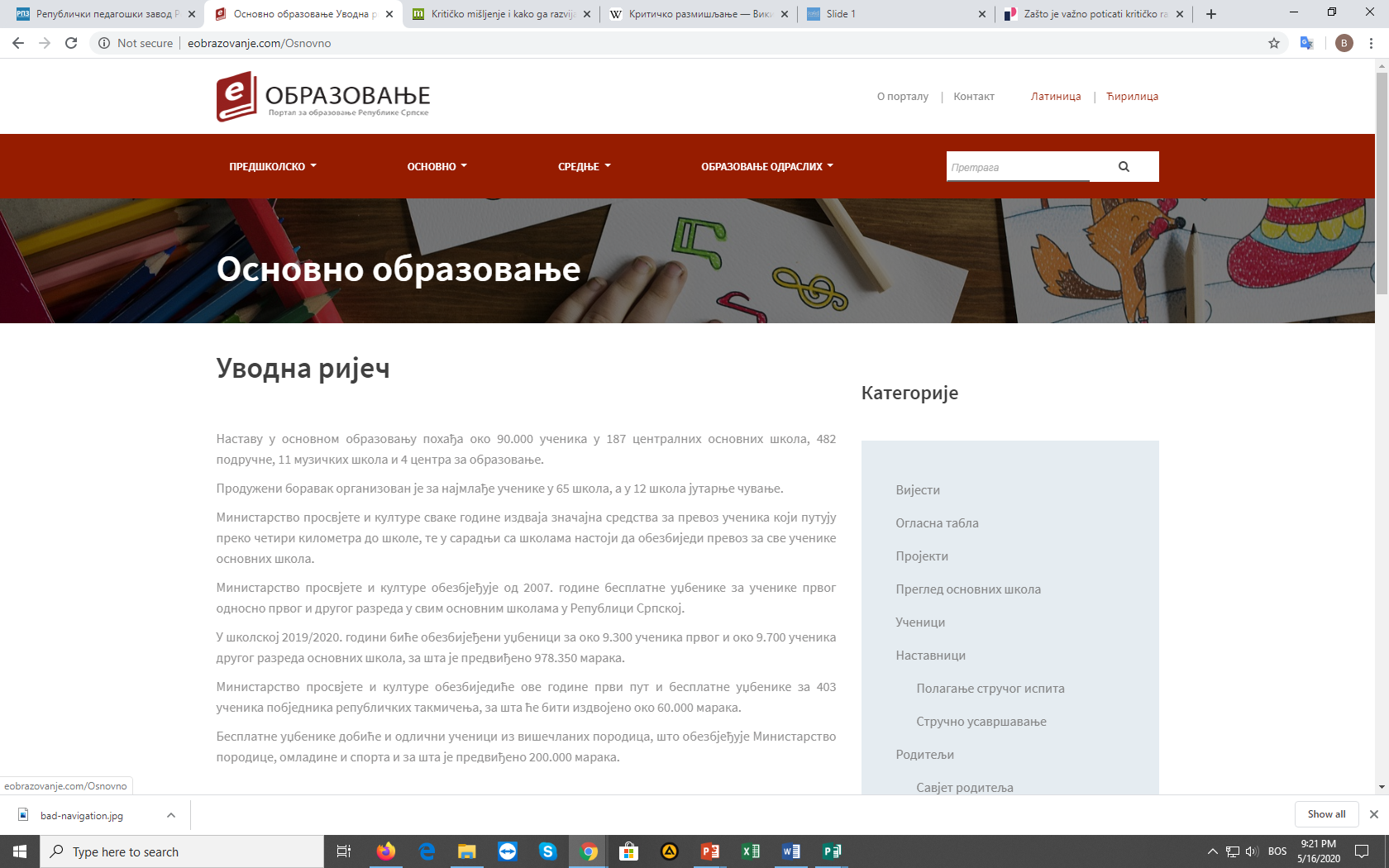 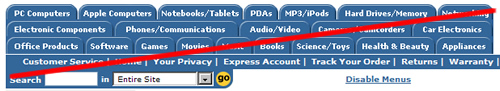 Додавање навигације
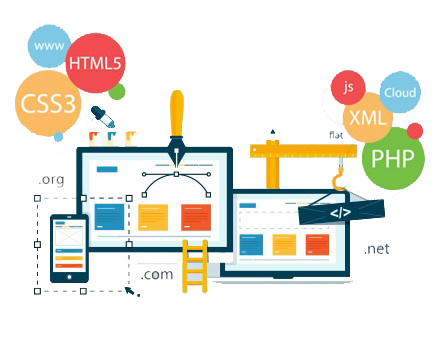 Можете на више начина: 
Први начин: Одредимо мјесто гдје постављамо навигацију (слектујемо једну или више ријечи
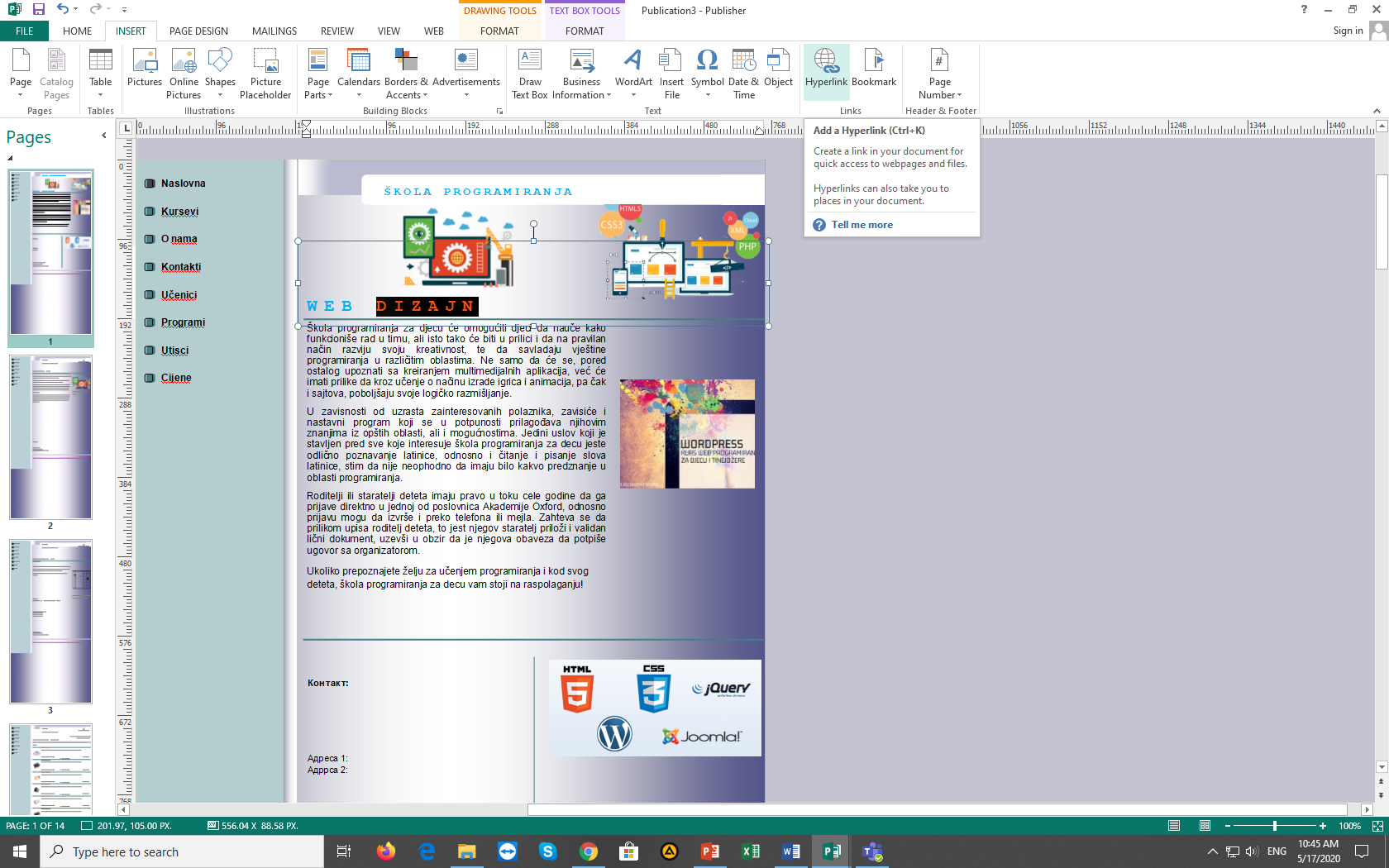 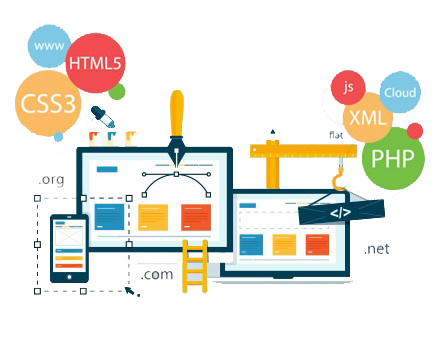 У отвореном програмском прозору бирамо са којом страницом желимо да повежемо селектовану ријеч и из које фасцикле:
Постојећег документа интернета
Са странице из истог документа
Са креираним документом
Са неком мејл адресом
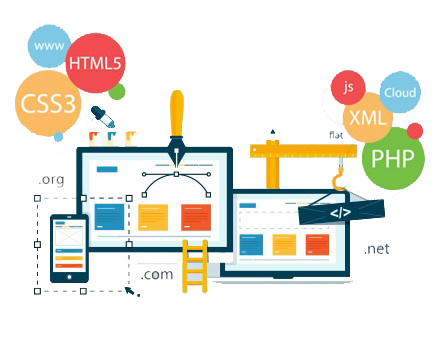 Други начин:
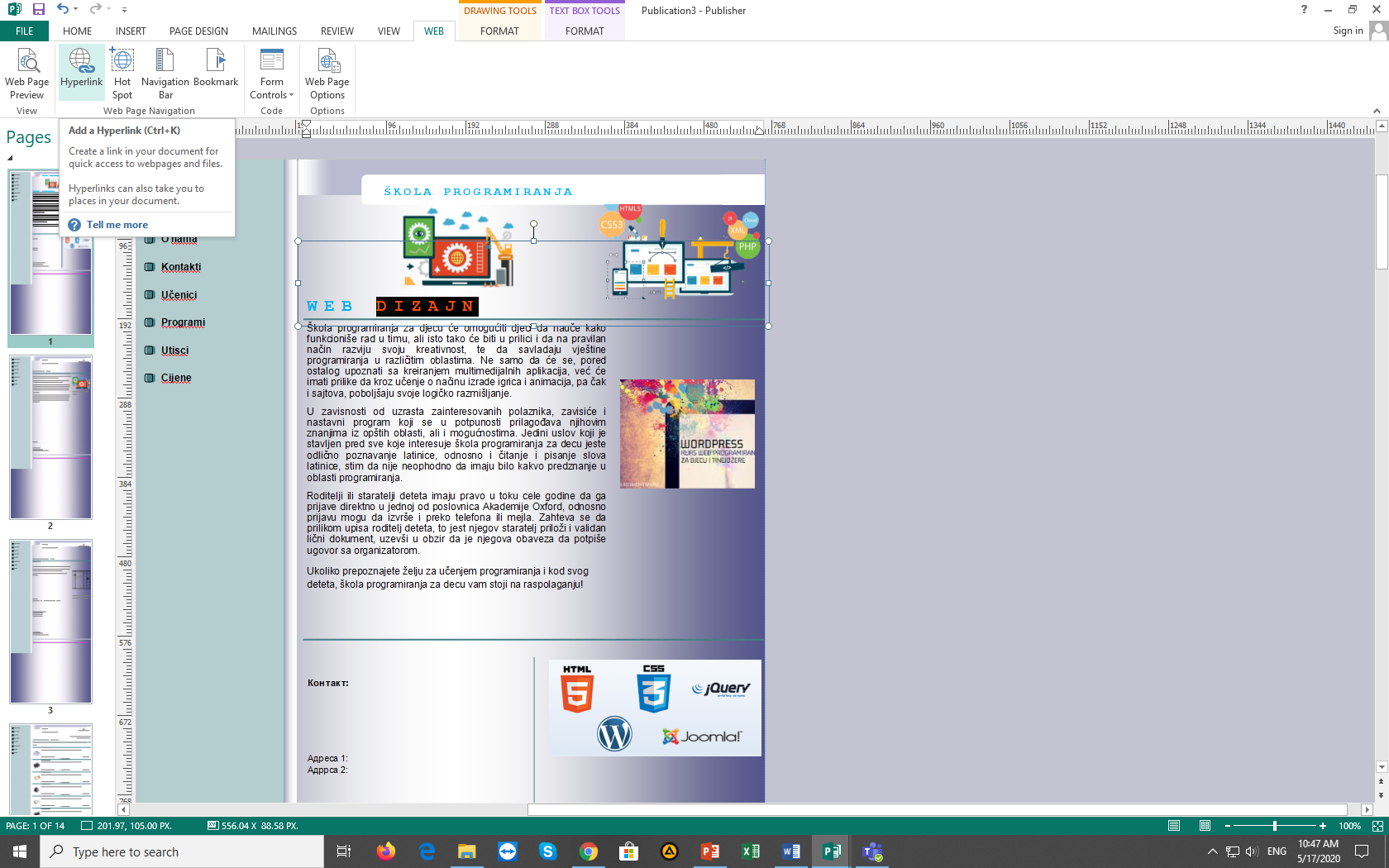 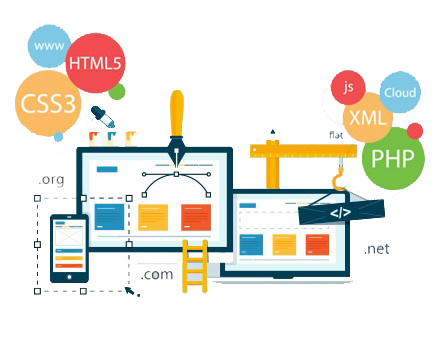 У отвореном програмском прозору бирамо са којом страницом желимо да повежемо селектовану ријеч и из које фасцикле:
Постојећег документа интернета
Са странице истог документа
Са креираним документом
Са неком мејл адресом
Страница контакти води на почетну страницу.
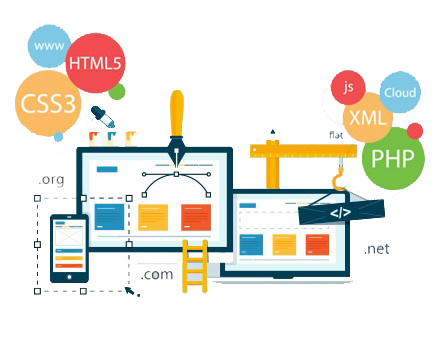 Линк
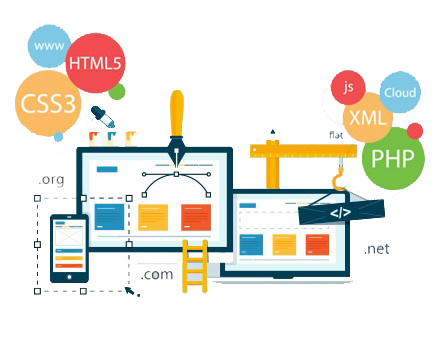 Линк - дио кода који веб прегледнику даје наредбе на који начин доћи до странице.
Додавње линка
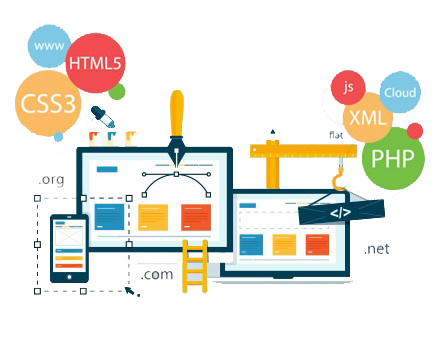 Одредимо мјесто гдје постављамо линк идемо на картицу Формат изаберемо опцију (Create Link) креирај линк.
Преглед Веб сајта у веб читачу
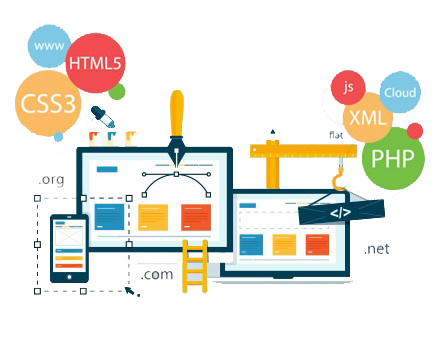 Сваки корак израде сајта можете прегледати у једном од интернет читача (Chrom, Firefox, Edge...)
За контролу или преглед урађене странице у интернет прегледнику, активирати картицу Веб и изабрати опцију Web Page Preview.
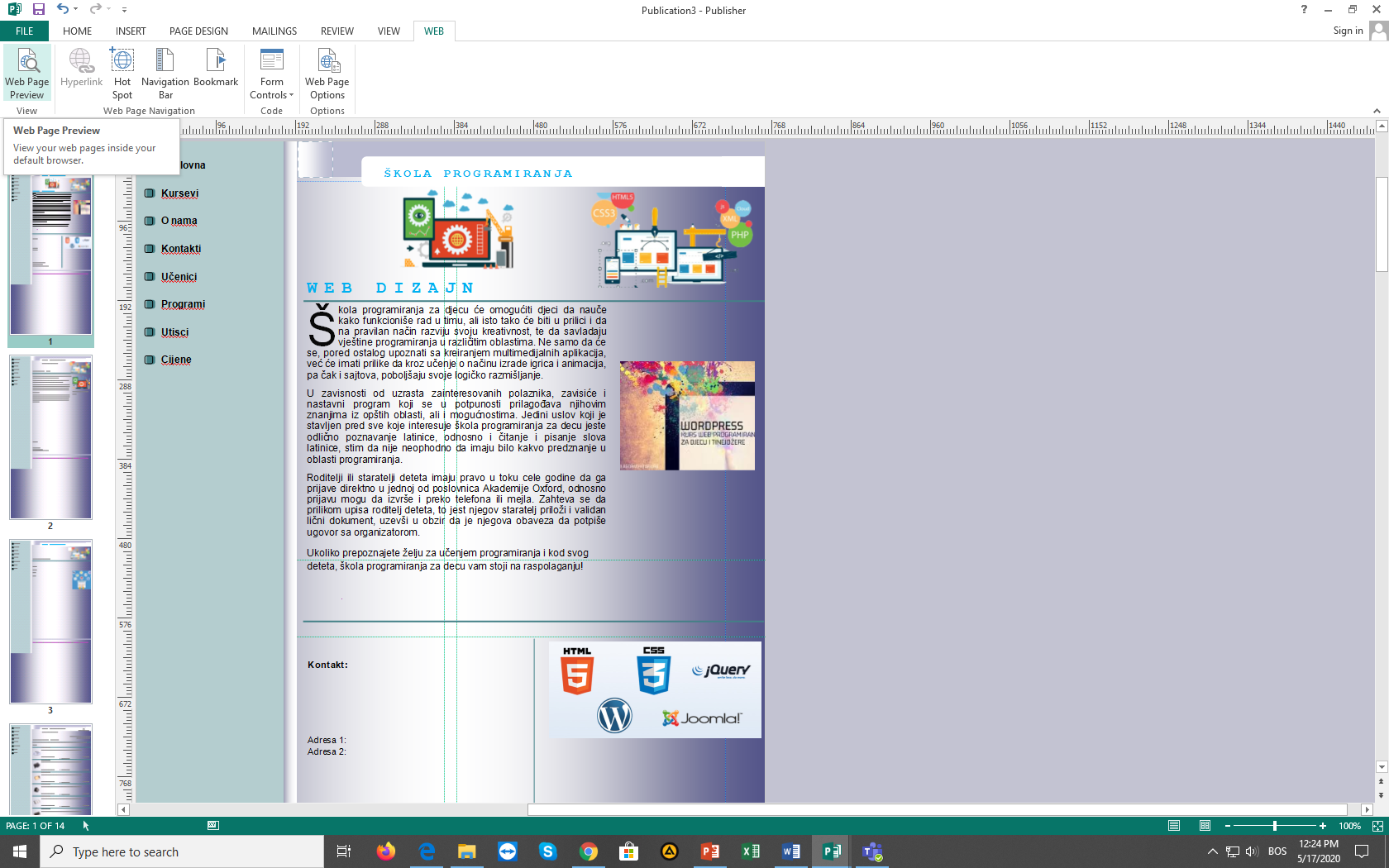 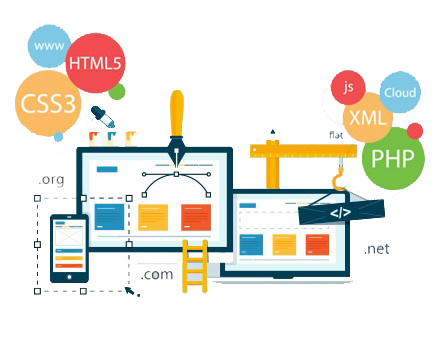 Да би у Веб прегледнику-читачу странице (Chrom, Firefox, Edge...) отворена картица показала име странице сајта, тада морате применовати страницу.
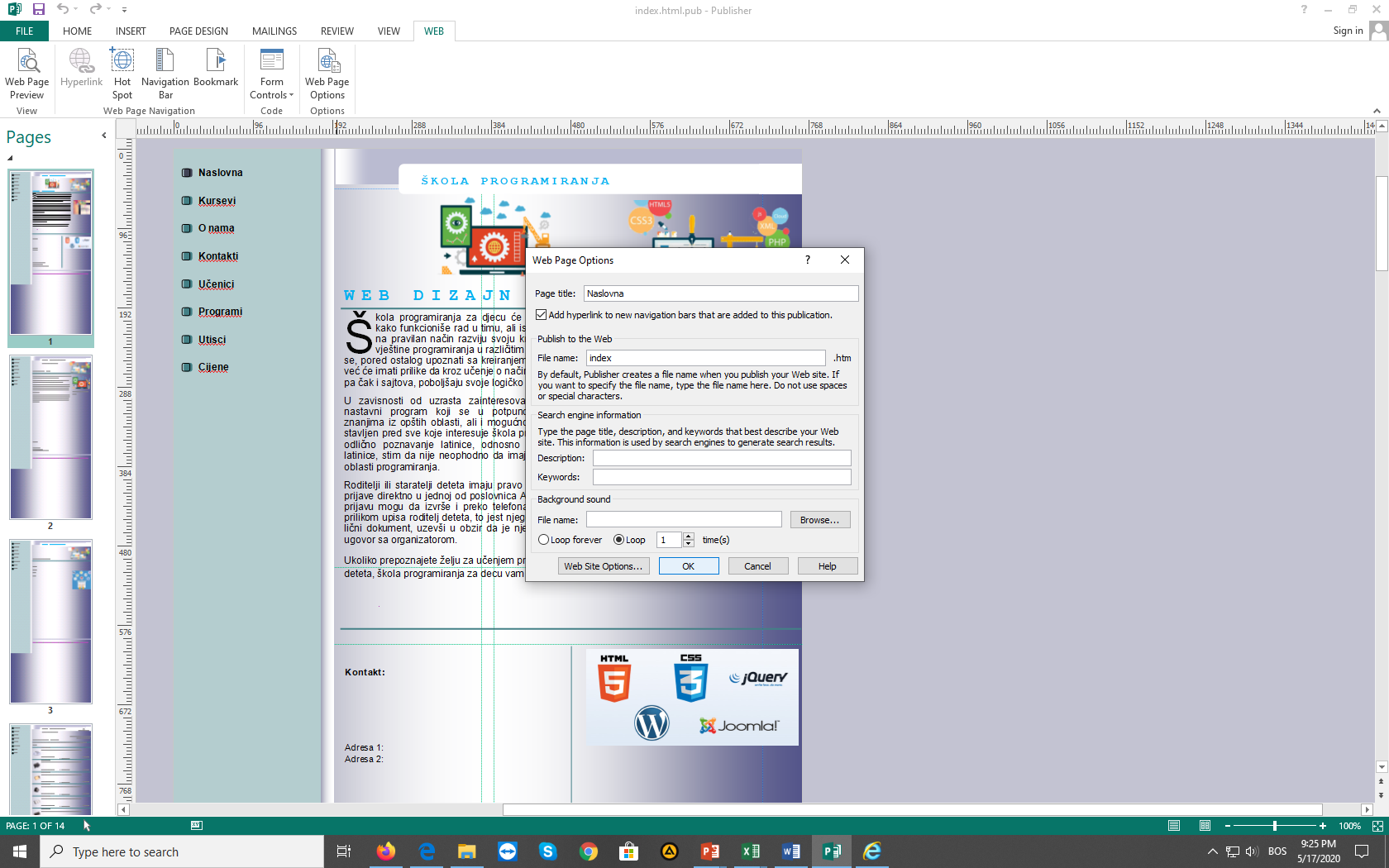 2
1
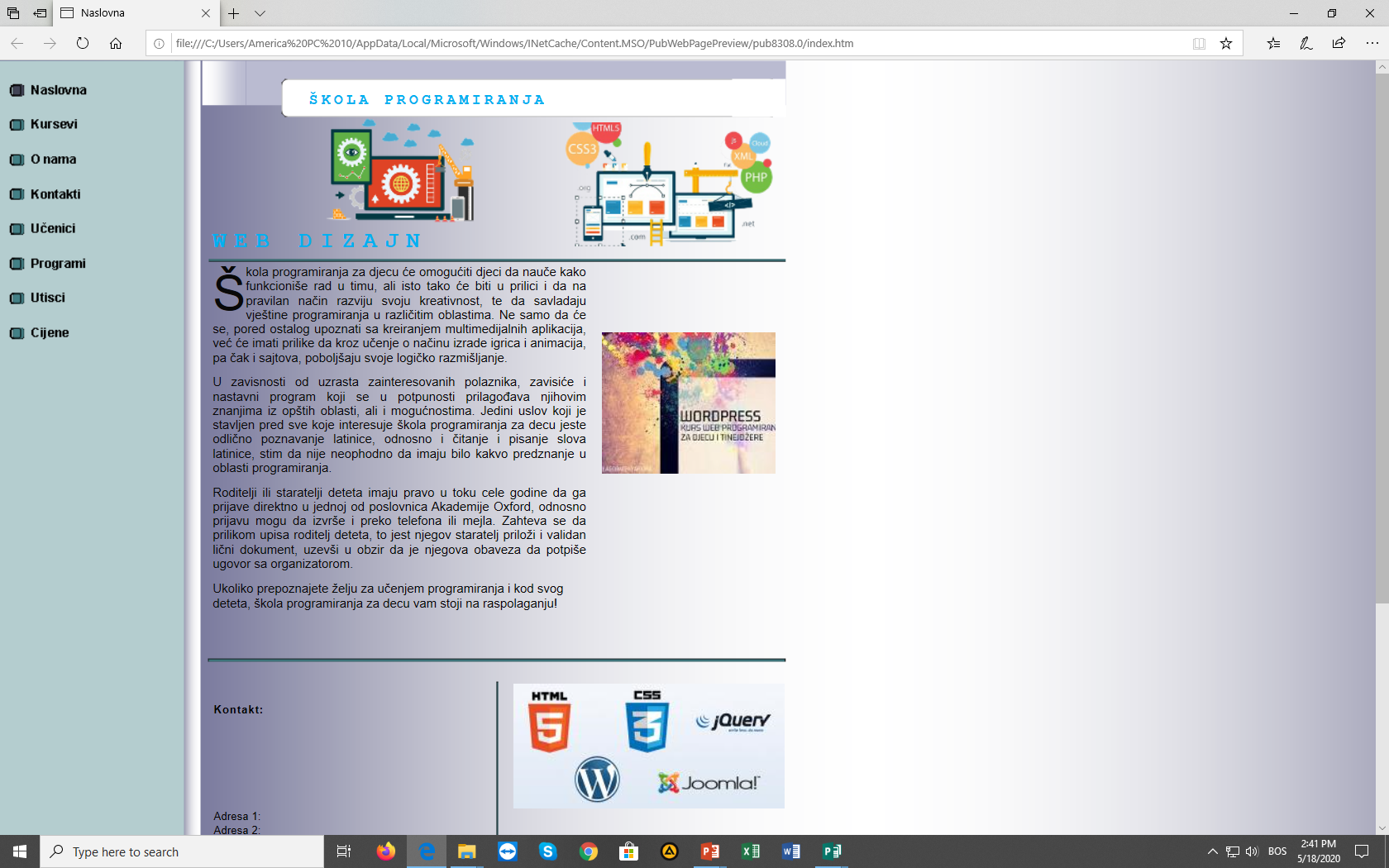 3
Изглед Веб странице у веб читачу
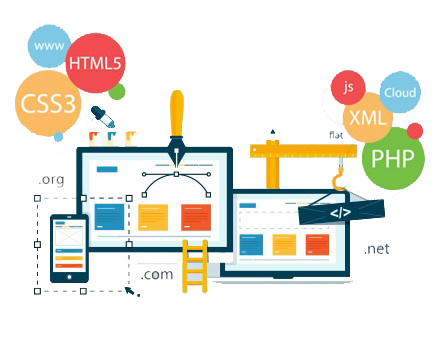 Чување сајта
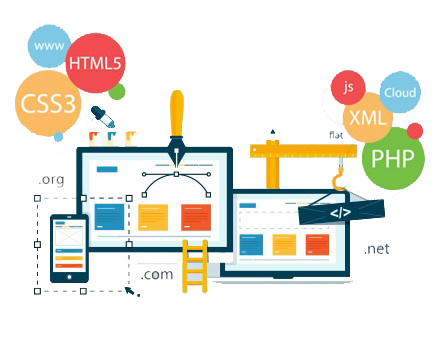 Ако сте задовољни изгледом и функционисањем сајта на веб читачу, тада се вратите у програм Publisher  снимите документ:
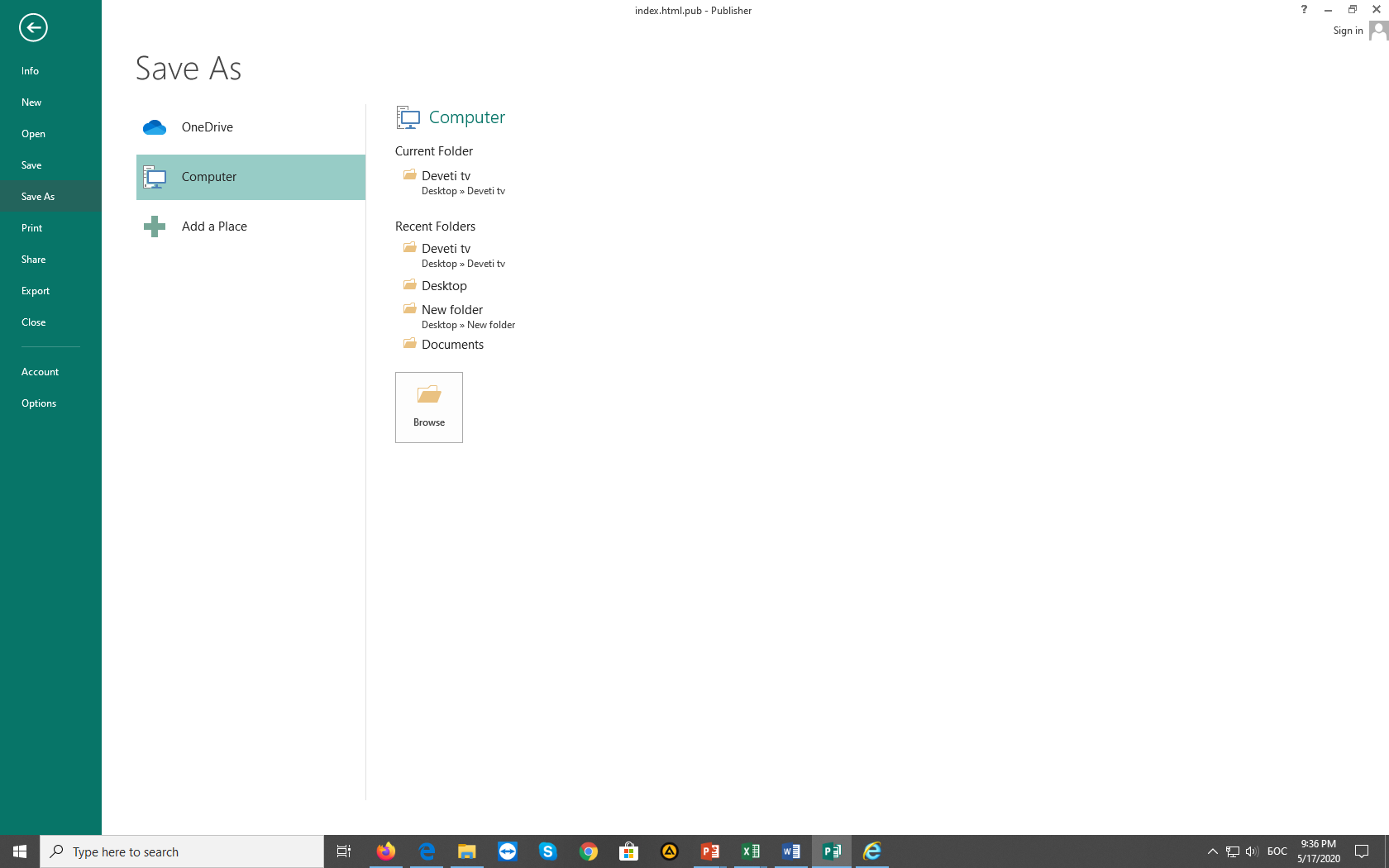 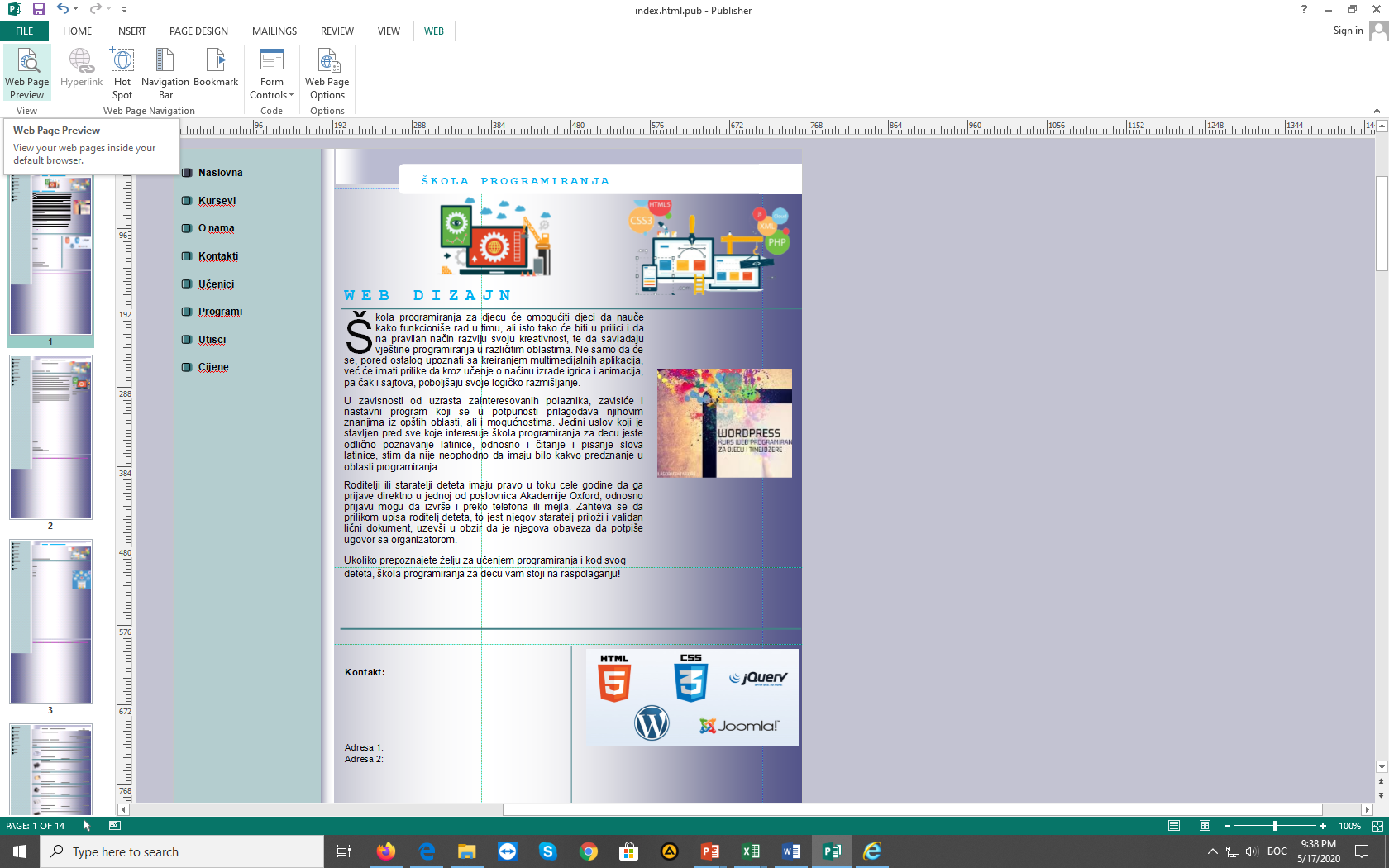 3
1
2
4
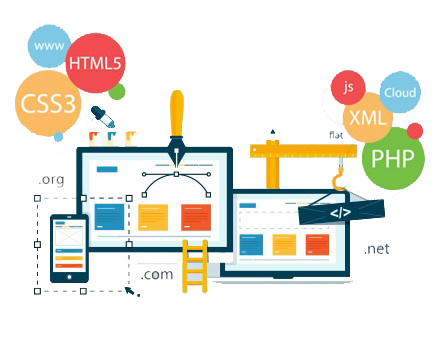 Веома је важно да веб-сајт има снимљену фасциклу (index.html_files) и документ (index.html).
Објављивање веб сајта
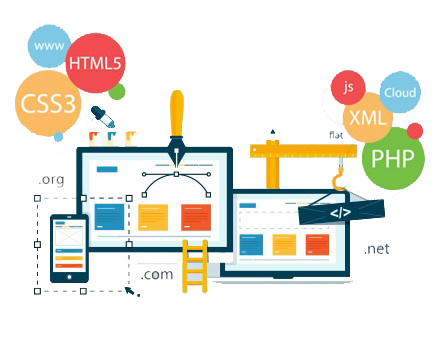 Рачунар на којем се израђује, снима и провјерава изглед веб сајта са веб читачем је локални сервер.
 Након завршеног сајта на нашем рачунар (локалном серверу) потребно је објавити сајт на Веб (интернет) серверу.
Поступак објављивања сајта на неком од сервера назива се учитавање (Upload) странице.
Учитавање сајта можете урадити преко бесплатних веб сервера-хостинг сервиса.
Провјера веб сајта
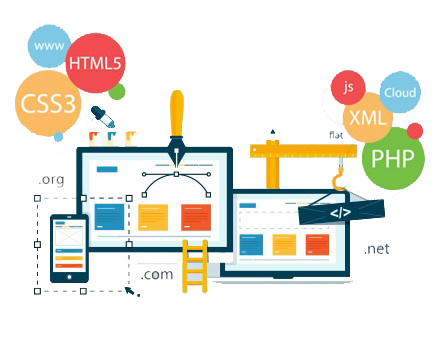 Отварање сајта у неколико различитих прегледника и провјера функционалности сајта.
Промјену резолуције у веб читачу.
Промјену димензија програма када се активира сајт.
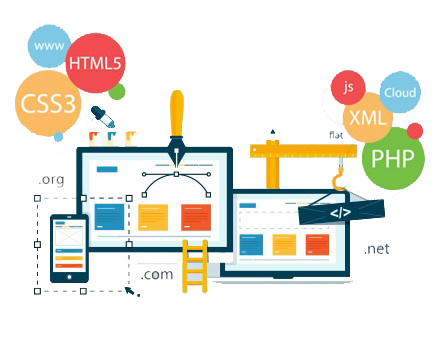 Задатак за самосталан рад
Договорите са својим наставником.
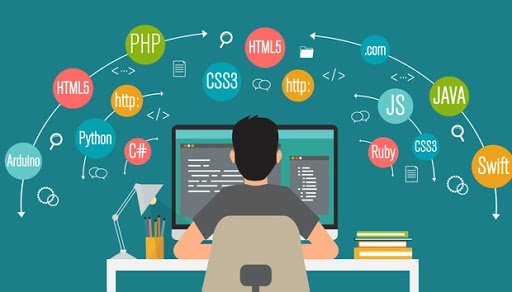